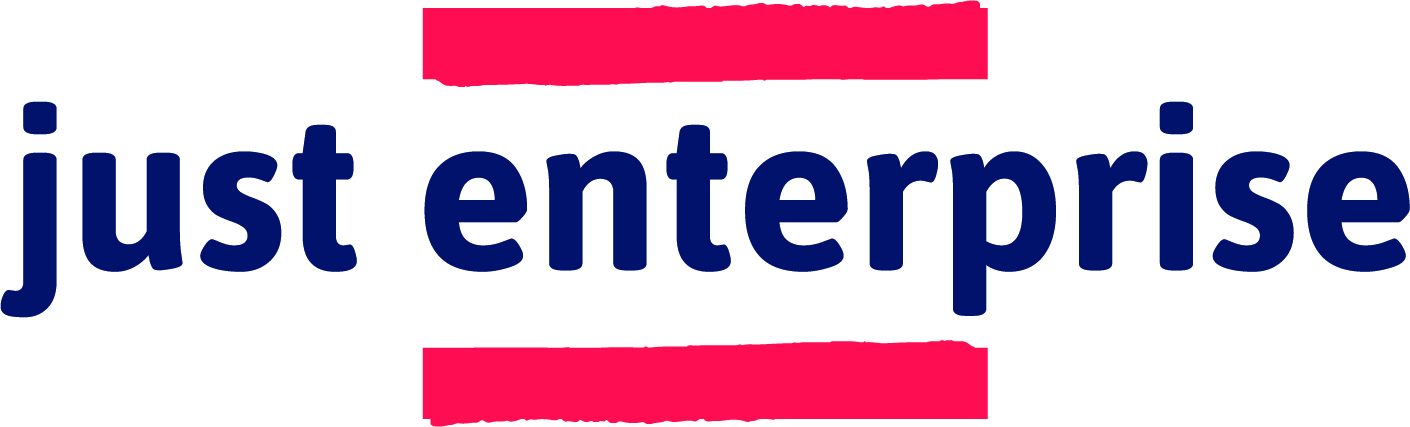 www.justenterprise.org
Community of Practice
21st March 

Welcome 
EDI – Working with Neurodiverse clients (Charlotte Holder)
Business Advisers Survey 
Onward referrals process
26th April 
AOB
Business Advisers’ Survey

Victoria &  Karen
Onward Referrals
Formalise the assignment close off process
Review closed off assignments at monthly 1-2-1s
Adding Zoho fields capture if a client can be referred and if so to where – Emma can help.
Emma will be emailing everyone will a list of open assignments to be reviewed for poss closure
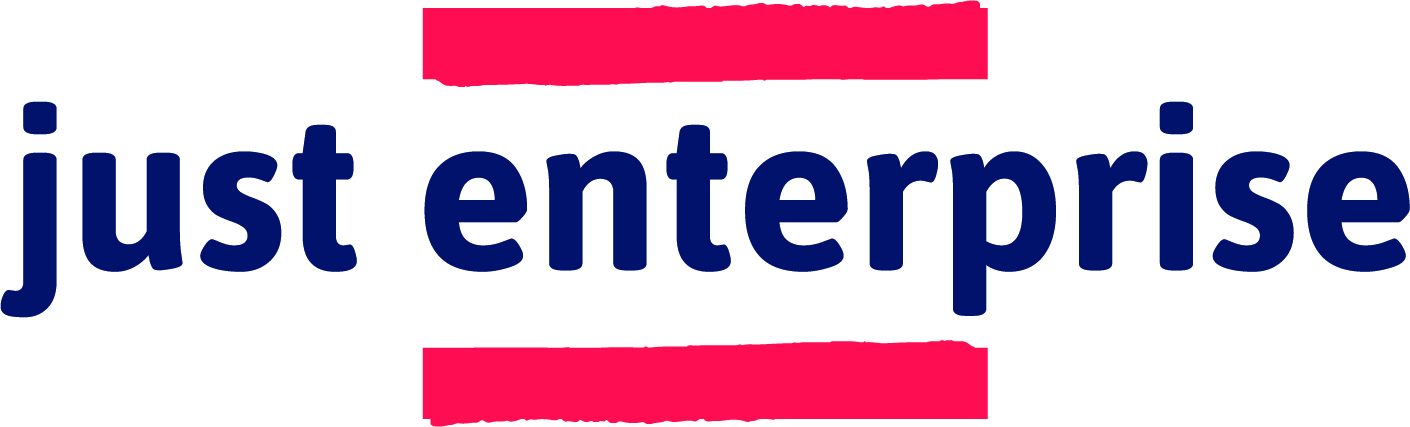 Onward Referrals
Working on infographics and data to put on website and share via social media & newsletter
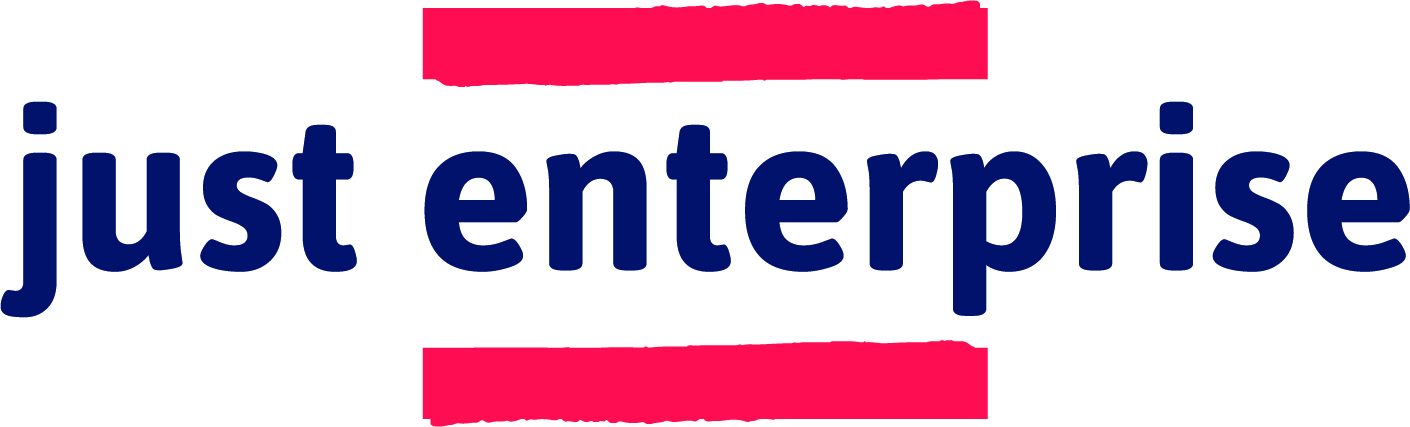 TSI & SENs Event 26th April
National event
Build relationships and increase understanding between JE and TSIs & SENS
SES and Scottish Gov supporting the event
Stirlingshire Voluntary Enterprises from 10.00 until around 2.00pm
Numbers -  around 40
12 or 13 business advisers form across the programme
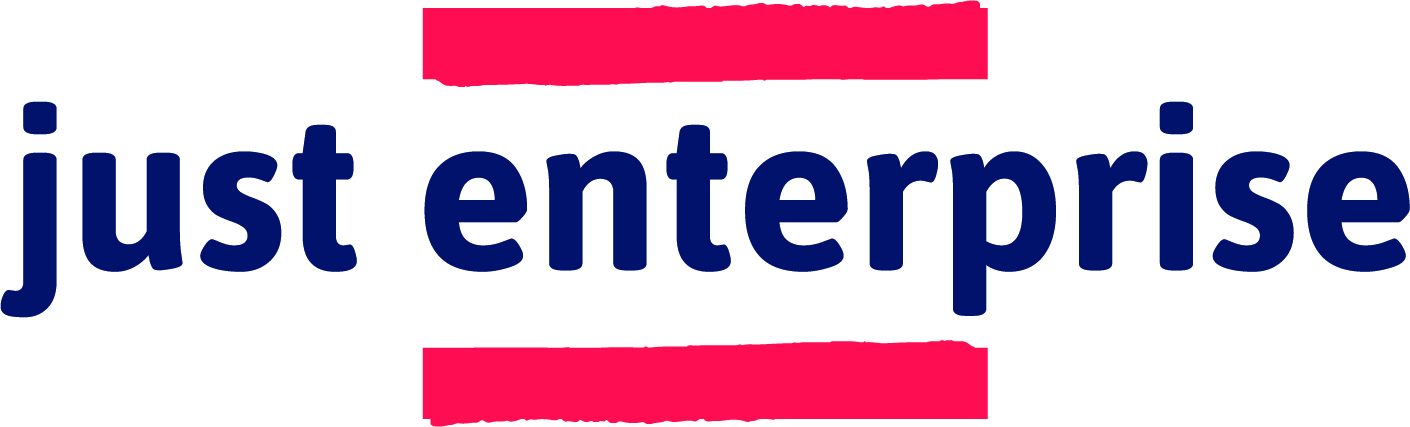 Next Year’s Dates

23rd May 2024
25th July
26th Sept
21st Nov
23rd Jan 2025
20th March 

All at 10.00  - 11.30
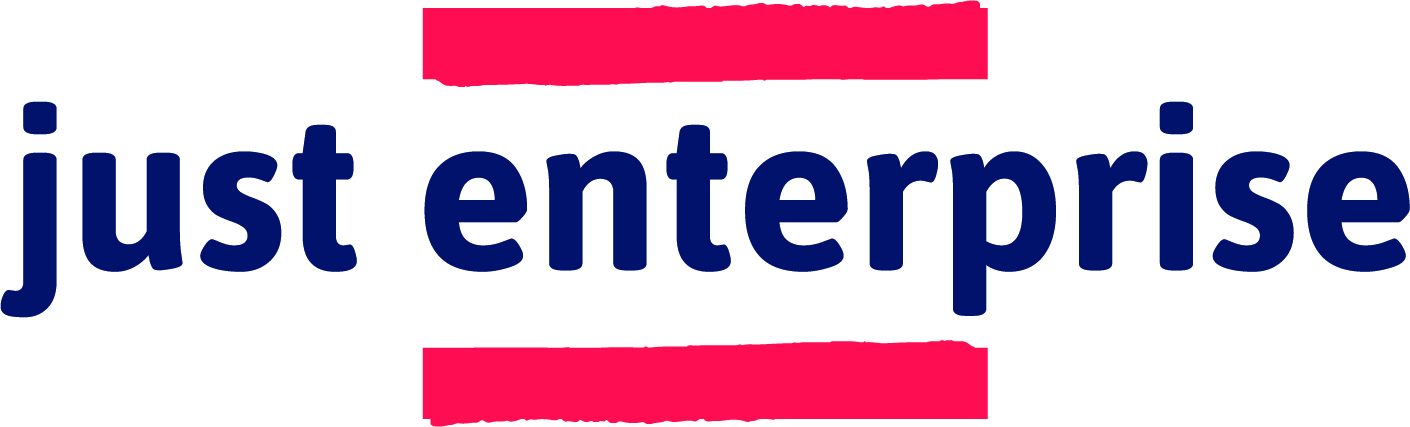 AOB